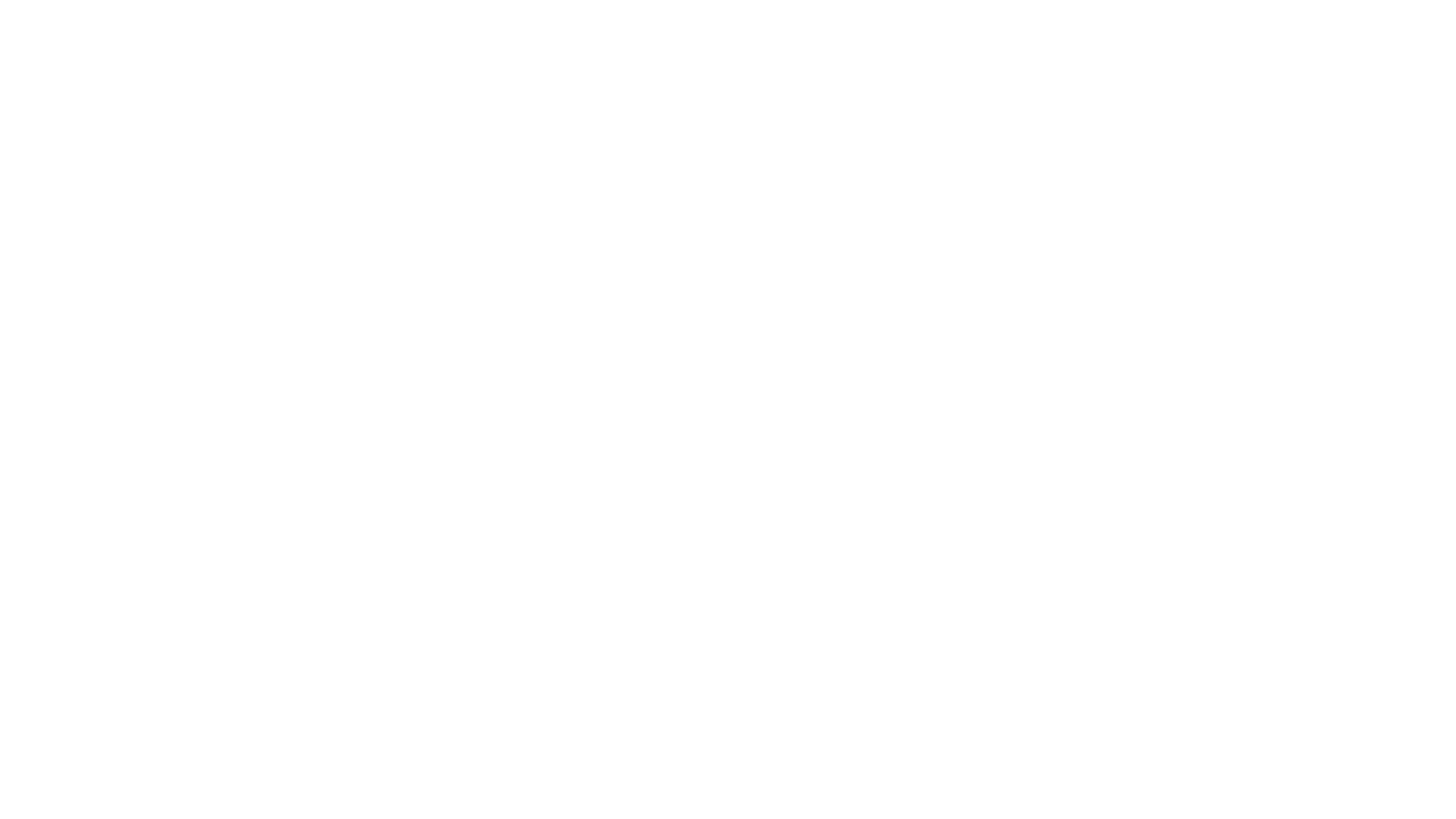 Welcome to Year 6
Teacher: Mrs Williams
PPA Teacher: Mrs Osborne
(Tuesday morning & Wednesday afternoon)
Classroom Support: 
Mrs Carty, Miss Hoather & Ms Angus
A Little about Me
This is my 6th year as a teacher, my 13th at Lyminster
I have been KS Leader for the past 3 years
I have led Maths for 2 years and will be taking over English from September
I am currently doing my senior leadership qualification
I am married with two daughters
I enjoy watching F1 and love going on holiday!
Key points for Year 6
Walk home alone - new letters to be signed - or collect child from outside Y6
PE Kits on PE days (Monday & Thursday) – full kit please
Full uniform and tie 
Water bottle and snack 
Attendance is crucial
Homework completion is expected
Independence is key
Contact me via email / school office
Our expectations and vision for the year ahead:
•Children to become more independent and be prepared for  their transition into secondary school.
•Children to persevere with tasks.
•Children to give 100% in all aspects of learning.
•Children to have fun and participate in a range of different activities.
The school day in year 6
•Children will come straight round to the classroom at 8:45 a.m. There will be a range of activities for them to do; spellings, times tables, handwriting, maths and grammar games.
•We encourage you to let your child walk round to the classroom by themselves to support their independence.
•If you would like your child to walk home by themselves then please let the office know in September.
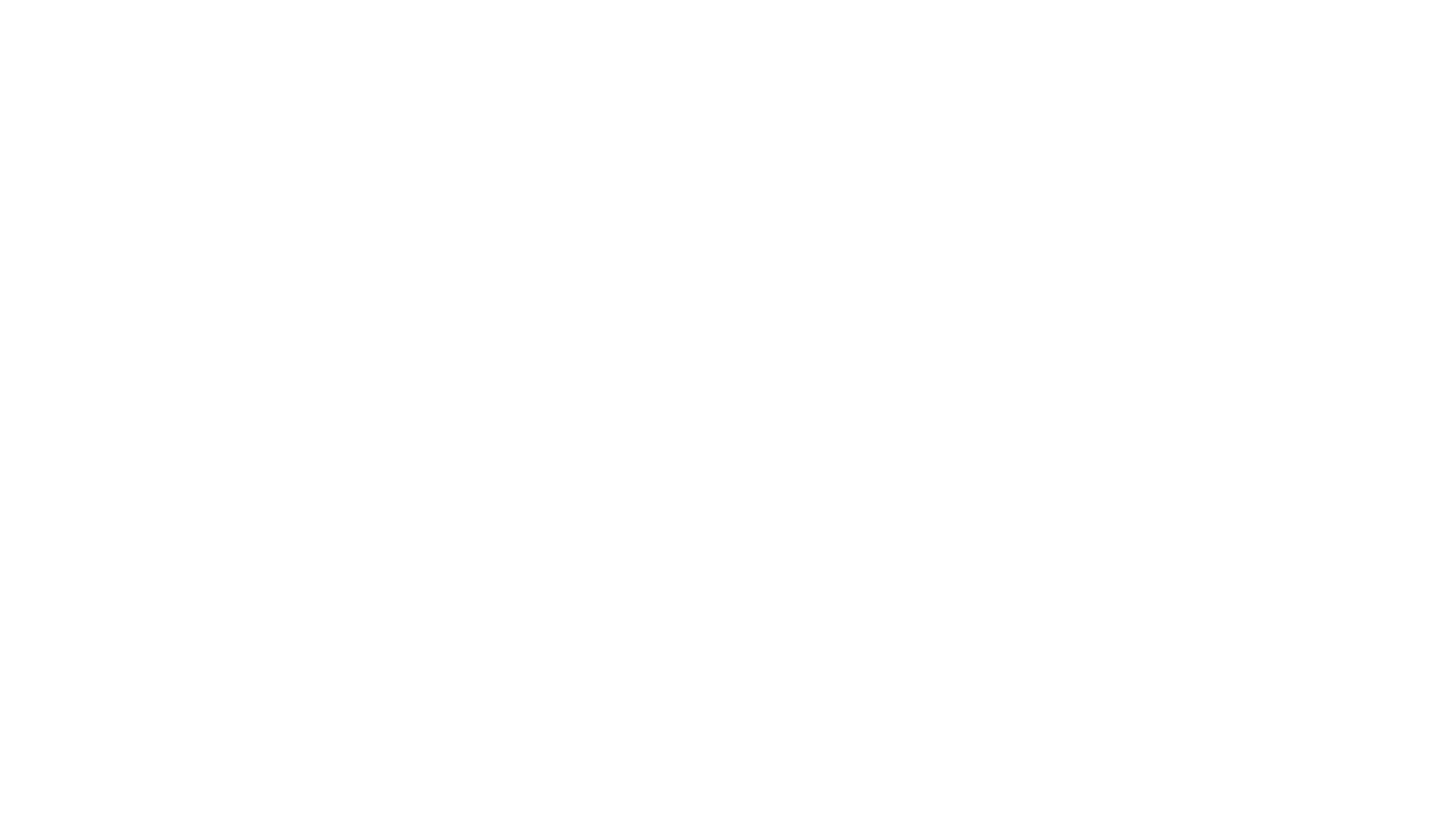 OUTLINE OF THE      YEAR
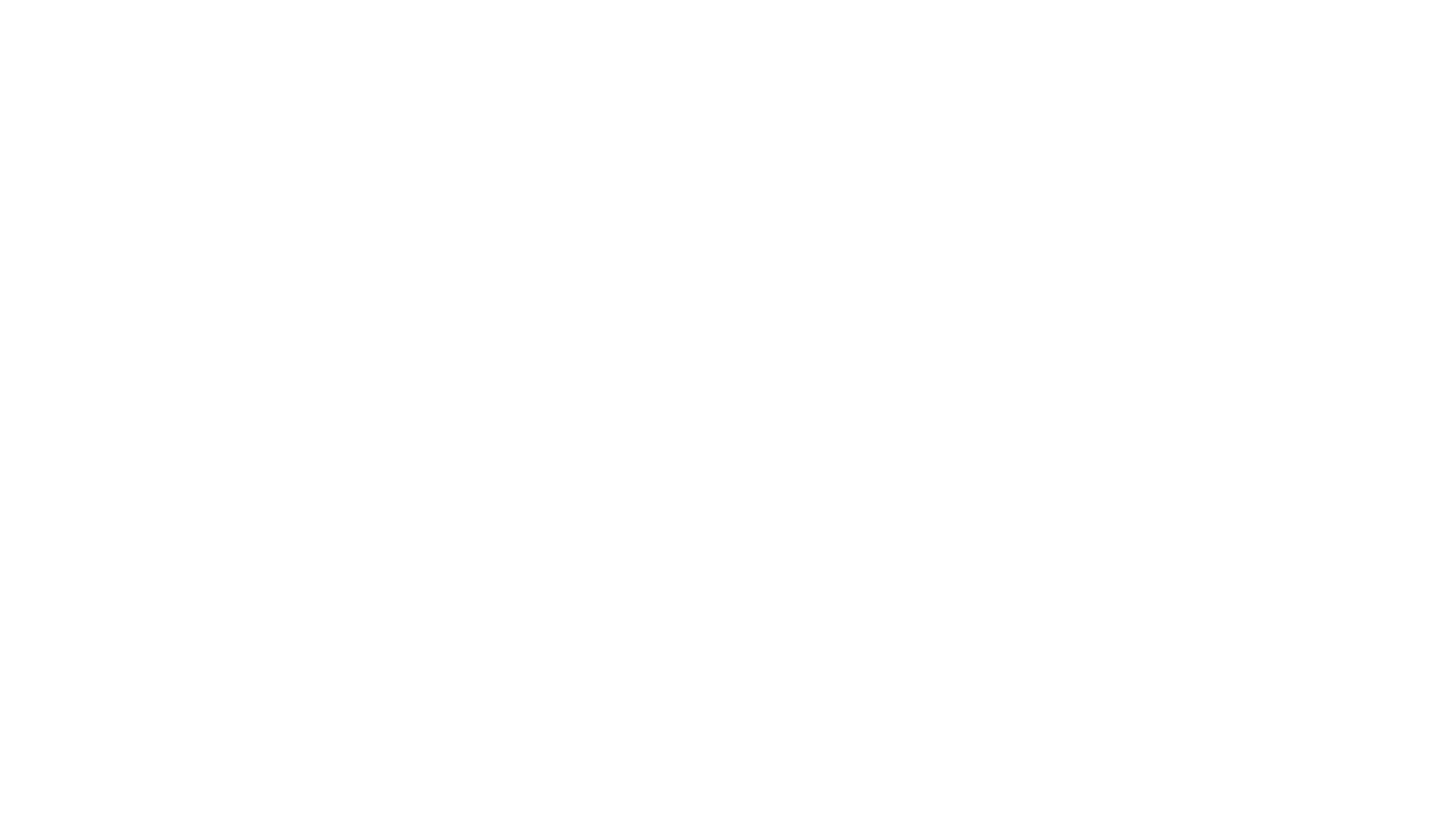 OUTLINE OF THE  YEAR
LOUIS SACHAROur Class Author
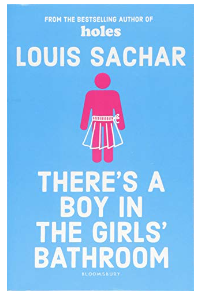 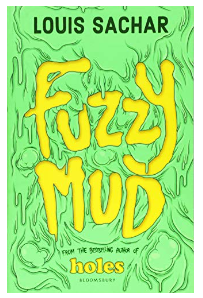 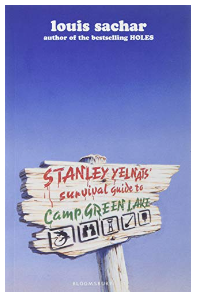 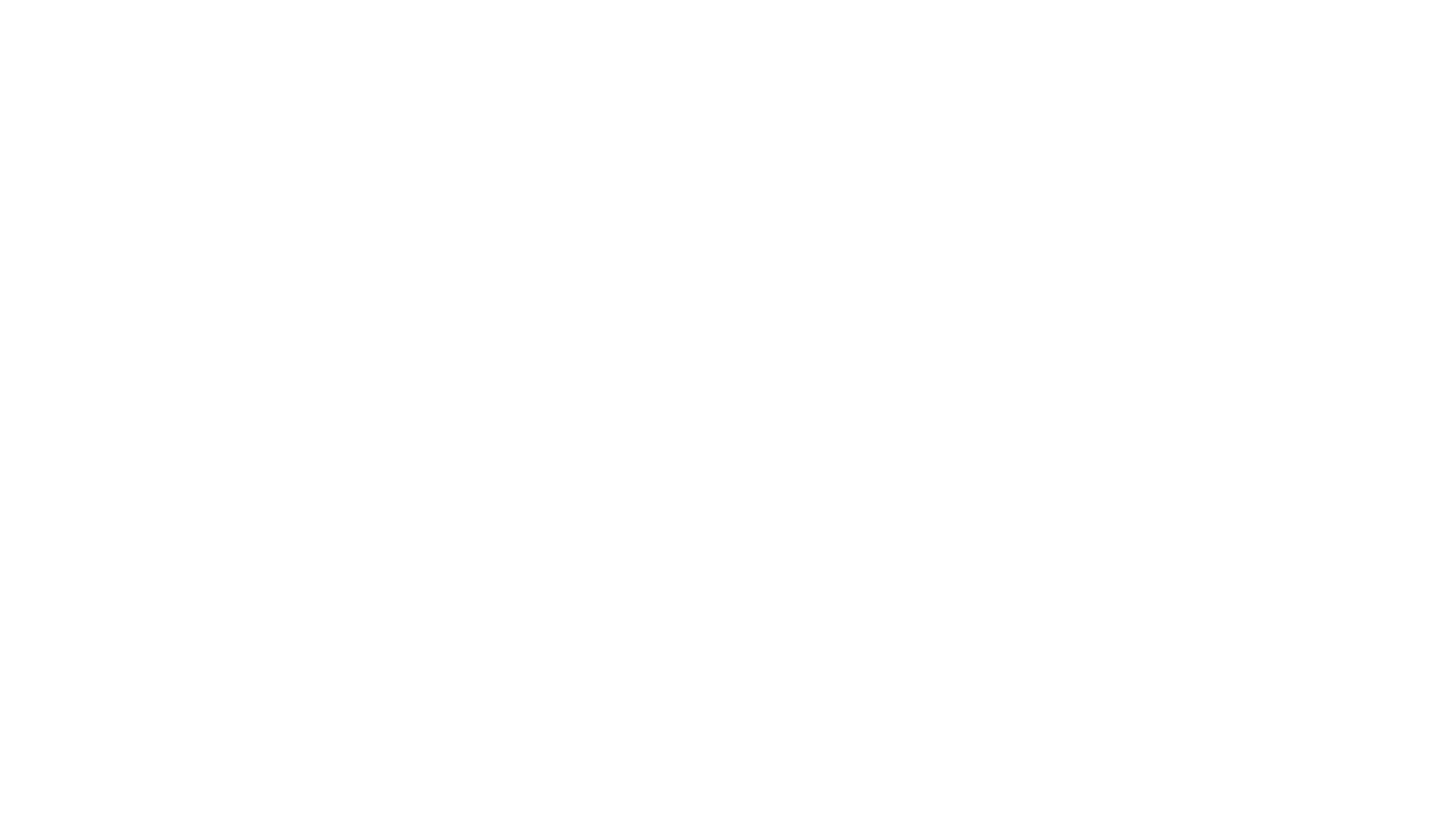 Reading
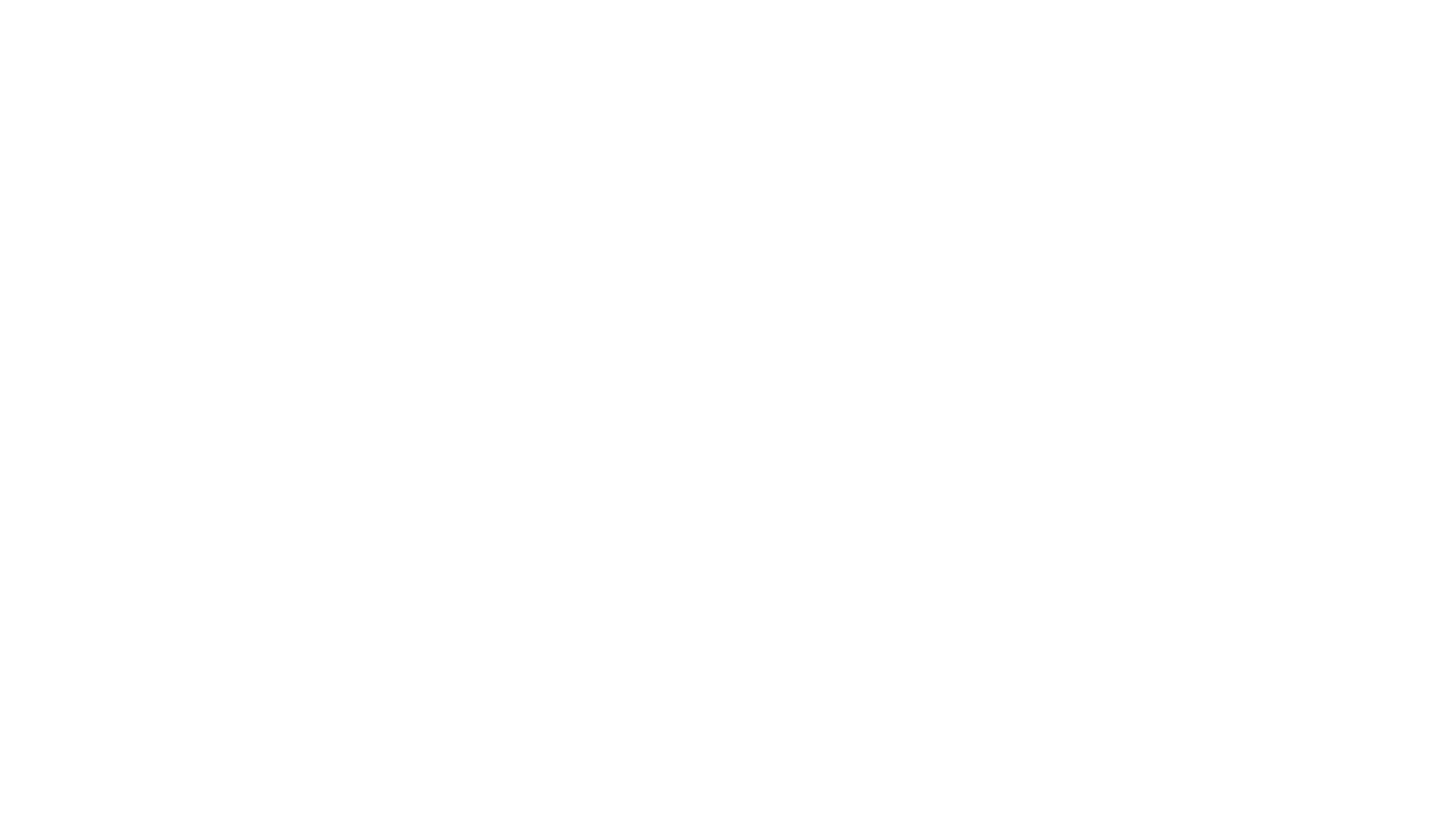 How you can support your child with their reading
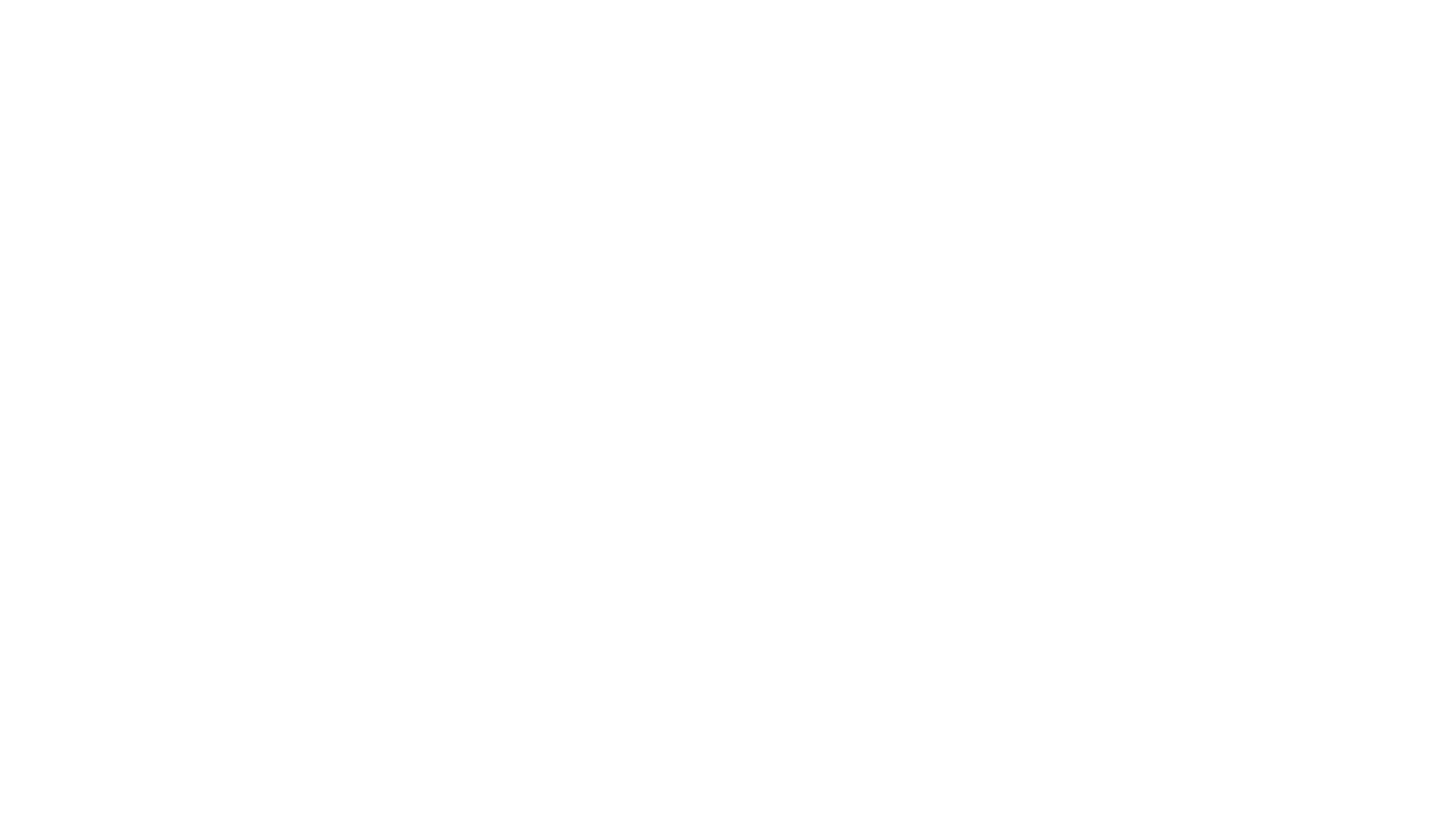 Writing How to support your child at home
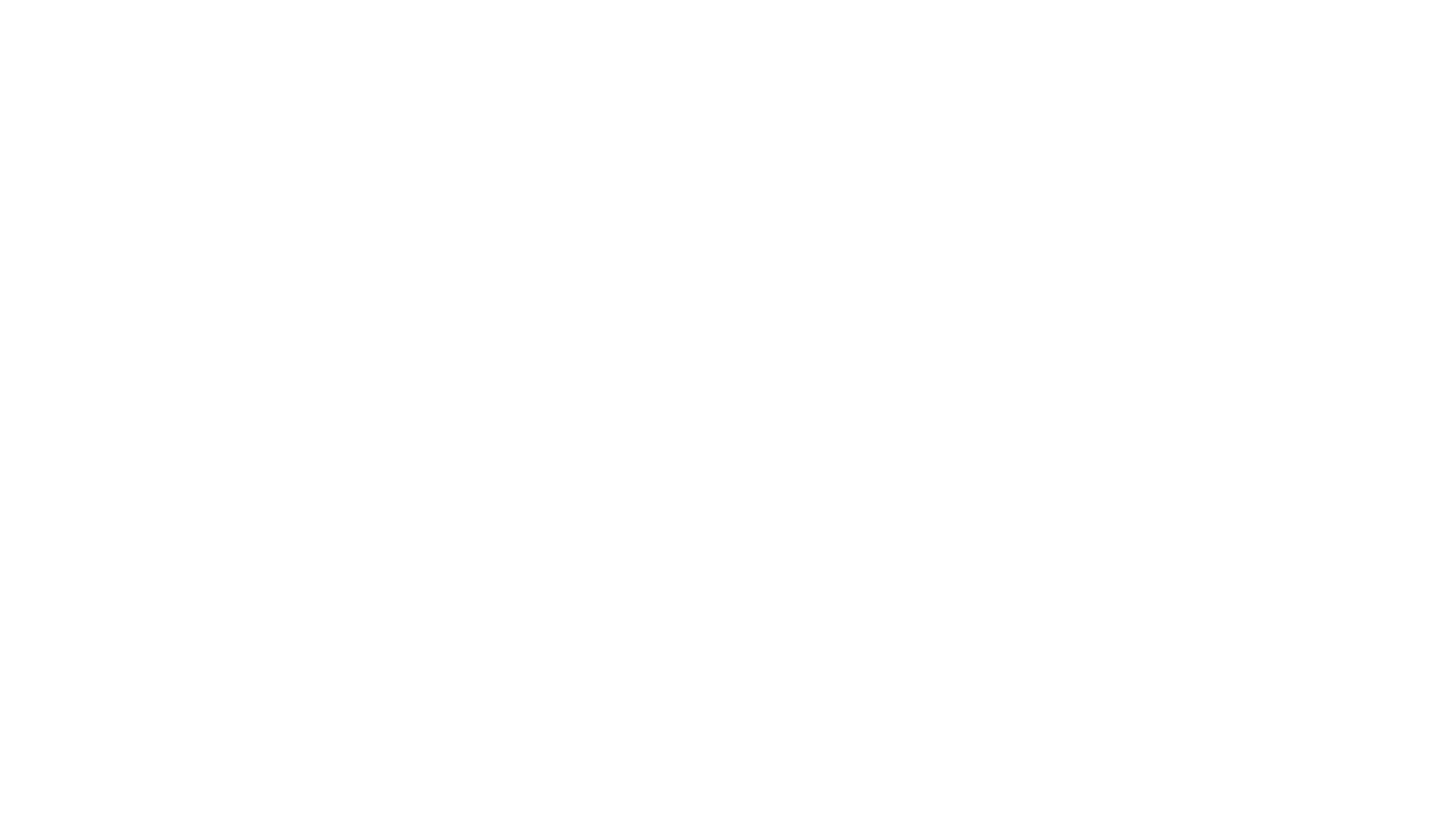 Maths How tosupport your child at home.
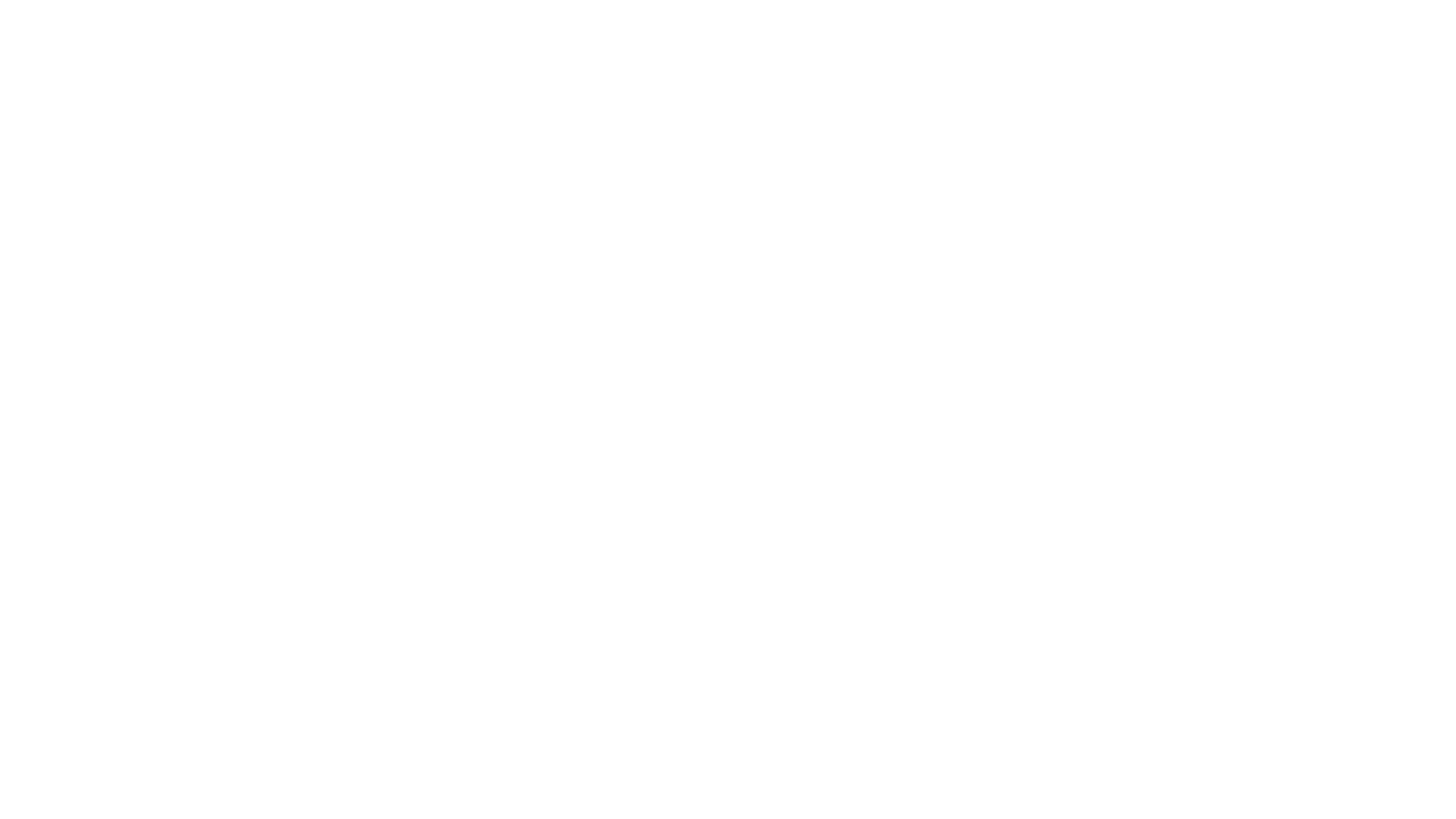 Support
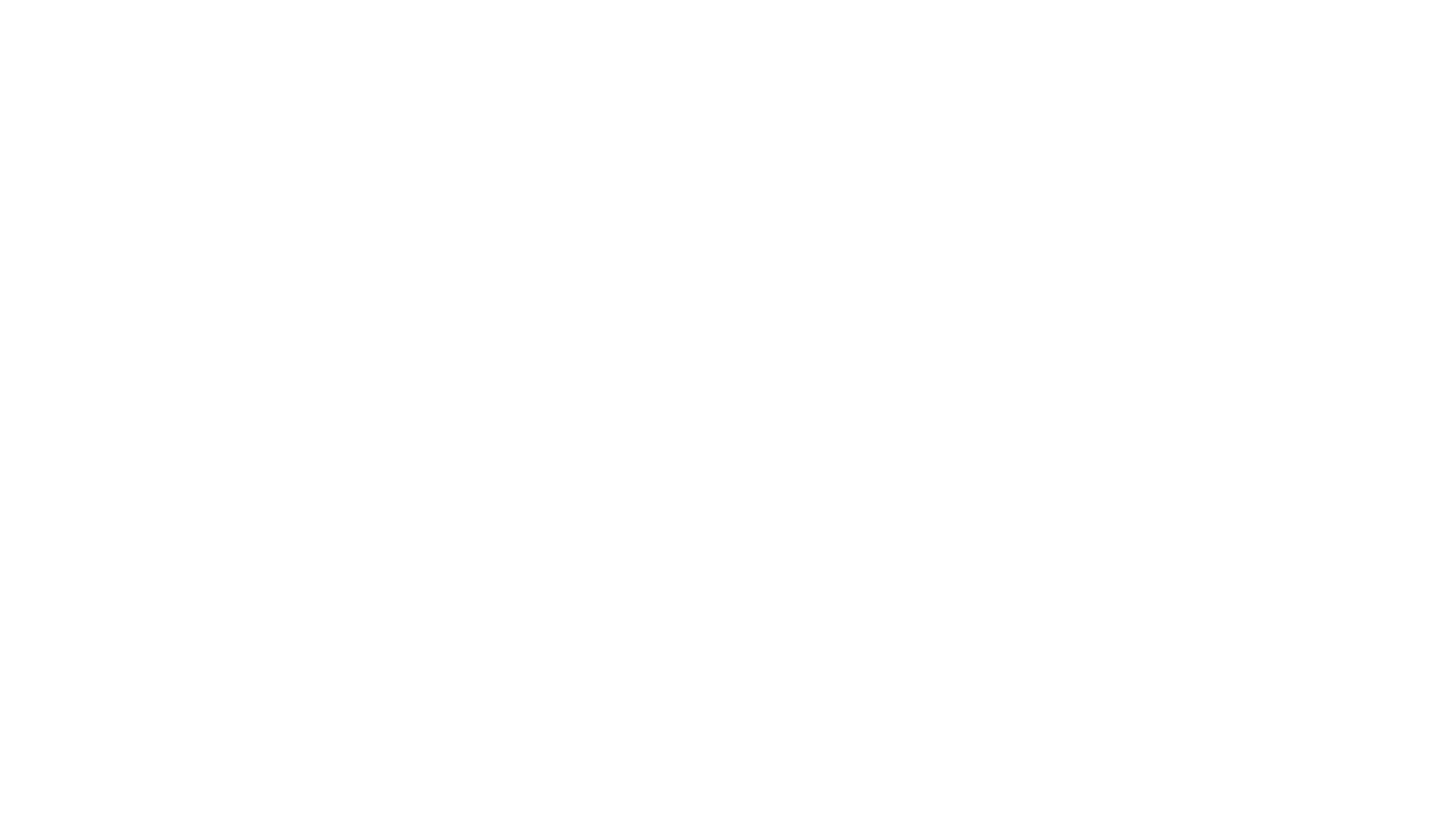 Homework
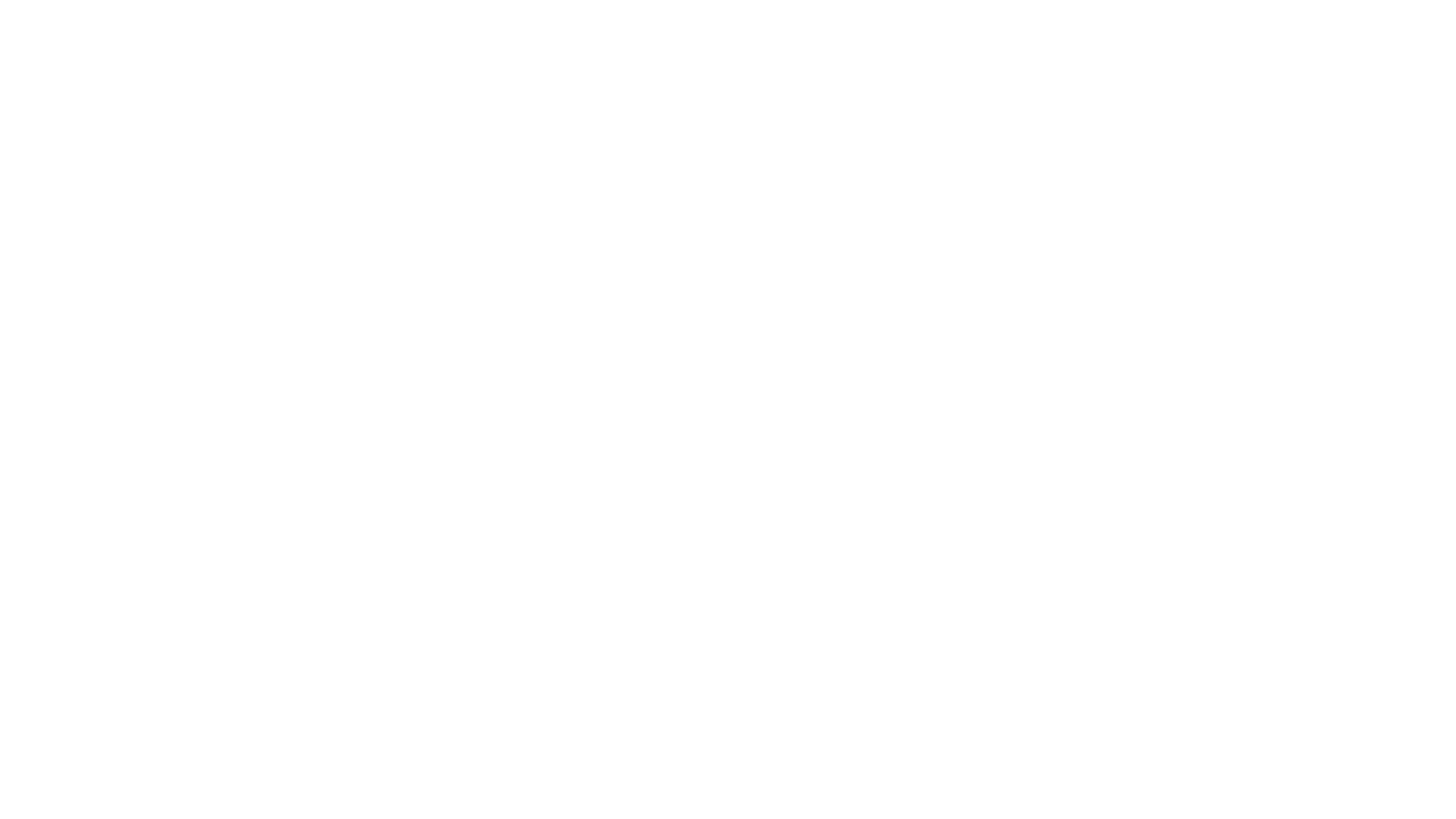 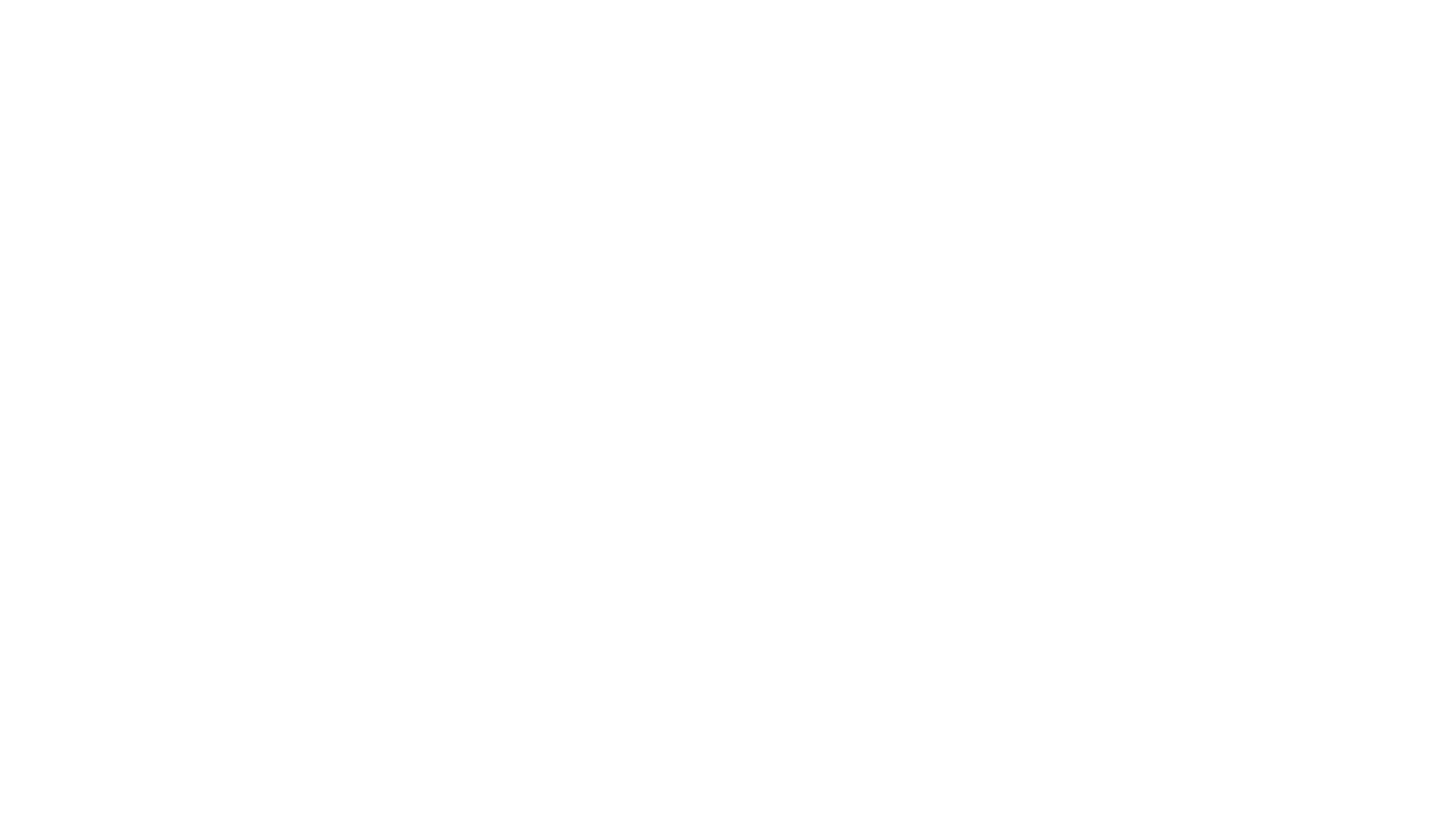 SAT’s
Year 6 Specifics
Houses of Parliament Trip: Thursday 19th September
Bikeability: week beginning 23rd September
Cobnor Residential: 
16th - 18th June 2025
We will be performing at the end of the year!
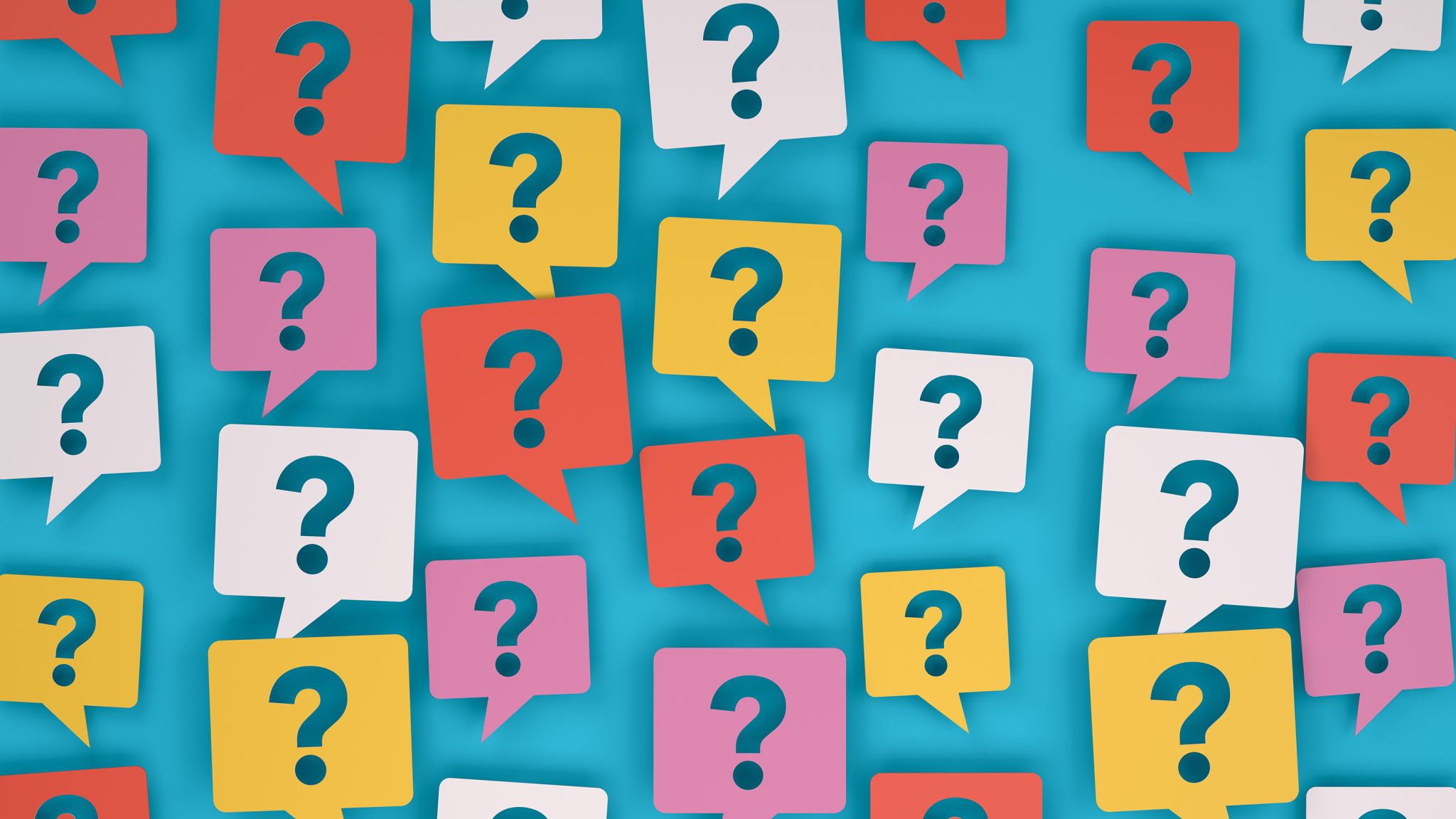 Any Questions?
Any questions please don’t hesitate to ask!
I am available by email.